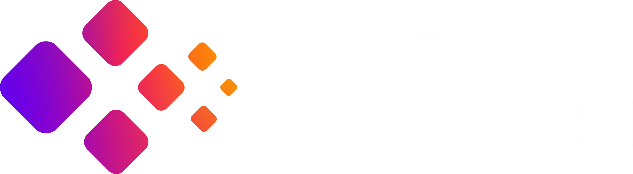 Будуємо ринки та довіру
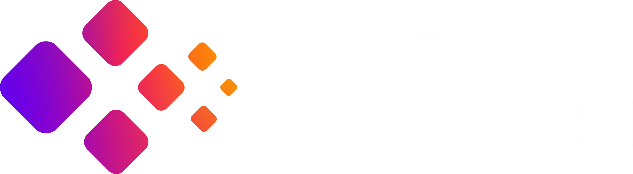 Будуємо ринки та довіру
Аукціон = ринкова ціна
Правила ринку
Захист від втручань
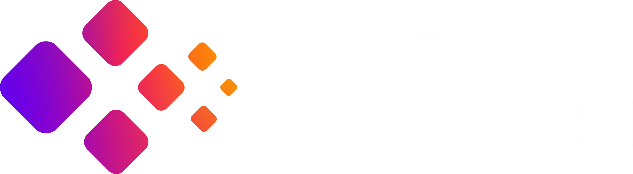 Будуємо ринки та довіру
Аукціон = ринкова ціна
Успішні кейси для держави
Публічна аналітика
Правила ринку
Аукціони без оскаржень
Захист від втручань
Як працює система?
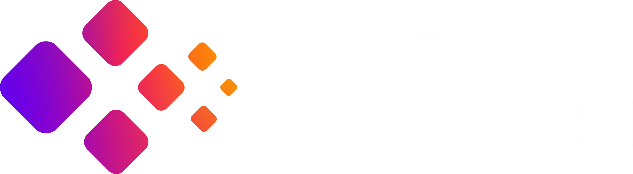 СИСТЕМА АУКЦІОНІВPROZORRO.ПРОДАЖІ
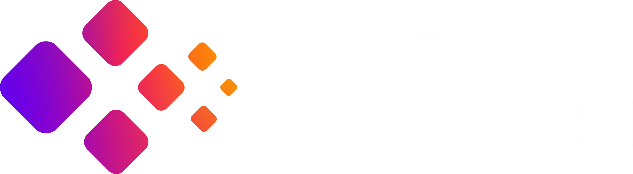 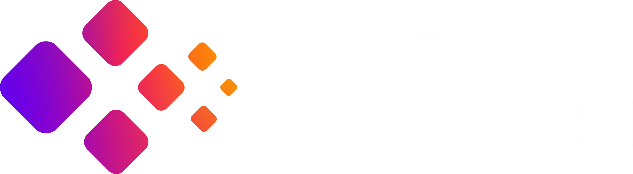 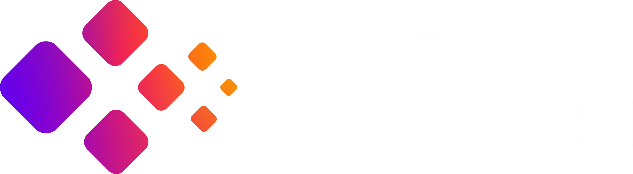 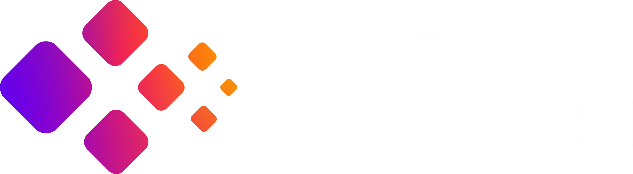 МАЙДАНЧИКИ
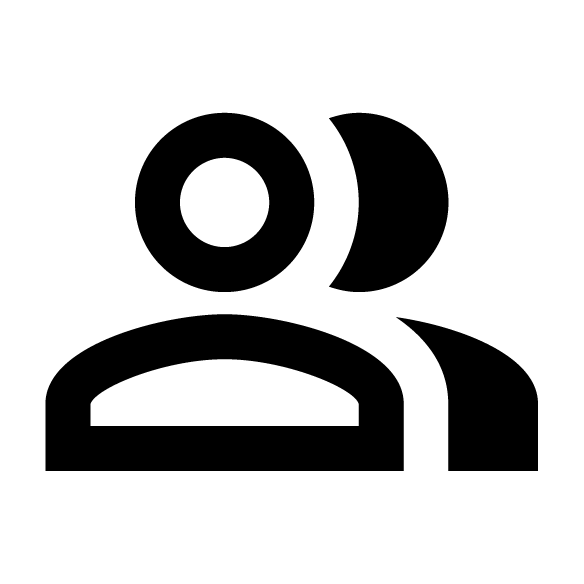 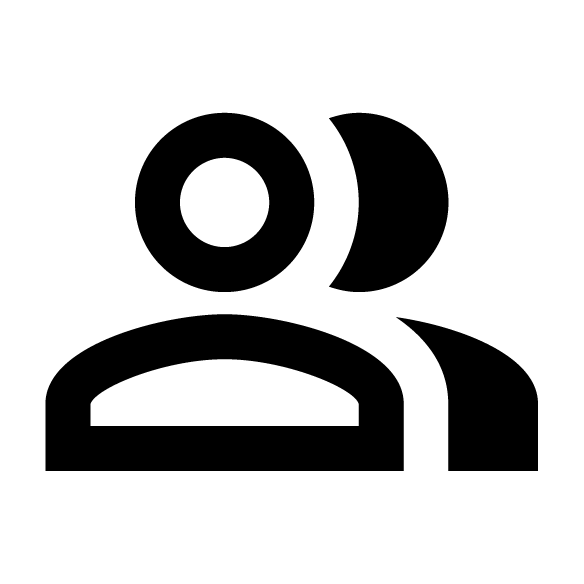 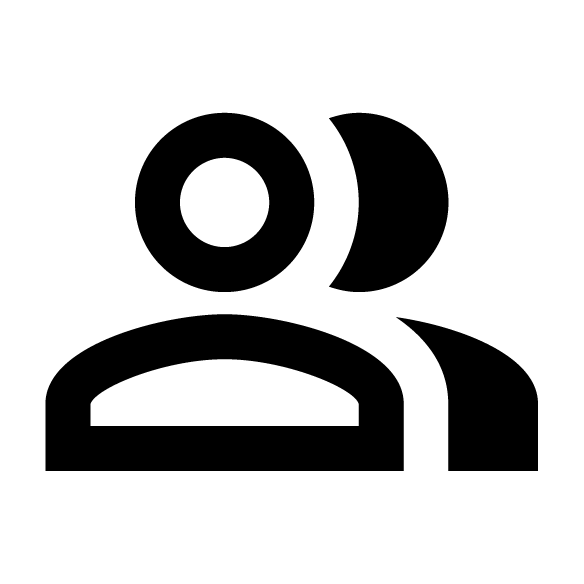 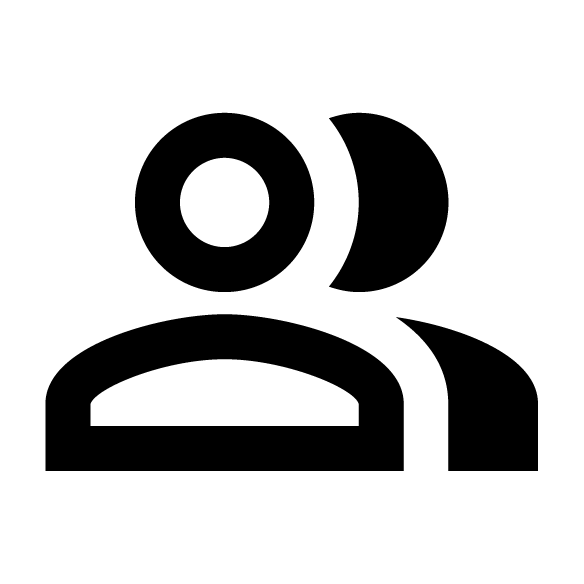 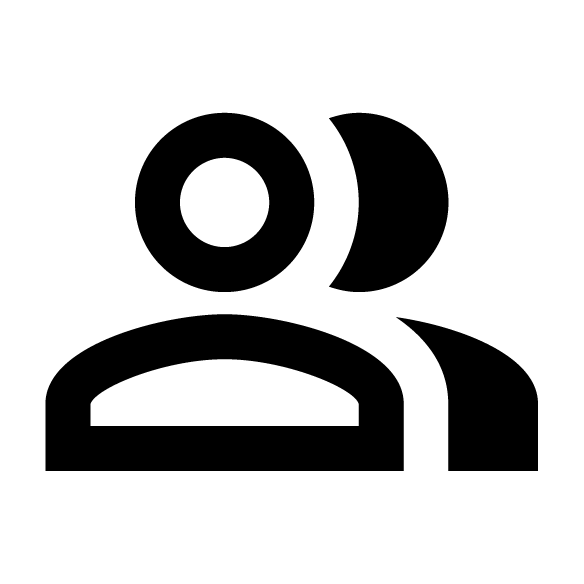 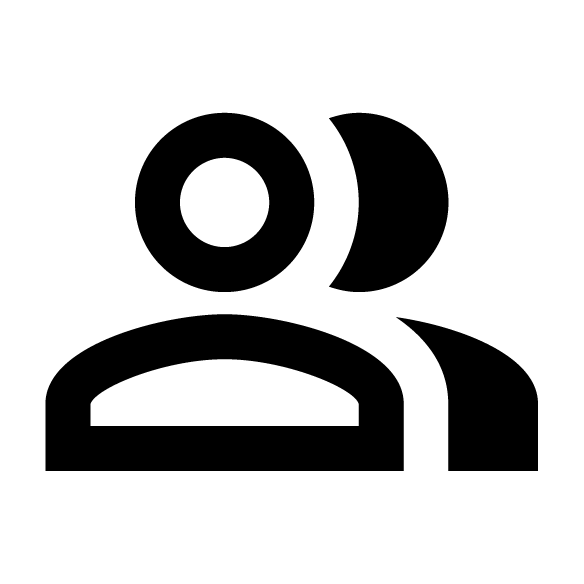 ПРОДАВЦІ
ПОКУПЦІ
Безплатно
2-5% комісія 
від суми угоди
[Speaker Notes: Чому цей слайд не плануємо показувати?]
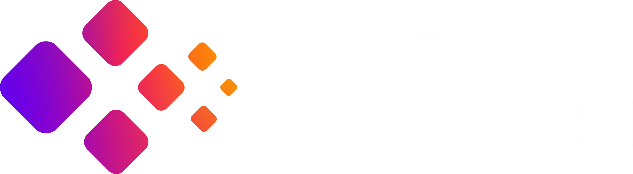 Ключові персони покупців
80%
8%
МСБ
приватні підприємці
великий бізнес
Унікальні активи за привабливими цінами 
73% учасників купують в системі 1 раз/рік
Укладання угоди від 10 днів до 1-2 місяців
Попит: нерухомість, автомобілі, земля, обладнання для підприємства
заводи, порти, тис кв.м., млрд грн   
готові боротися
аудит об'єкта
повторювані покупки
12%
Нішеві ринки
Ми вміємо працювати 
з різними активами
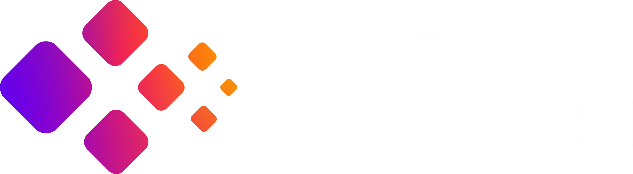 Земельні ділянки

Продаж і оренда нерухомості

Транспорт і обладнання

Вагони та баржі 
Ліцензії на видобуток надр

Банкрутство
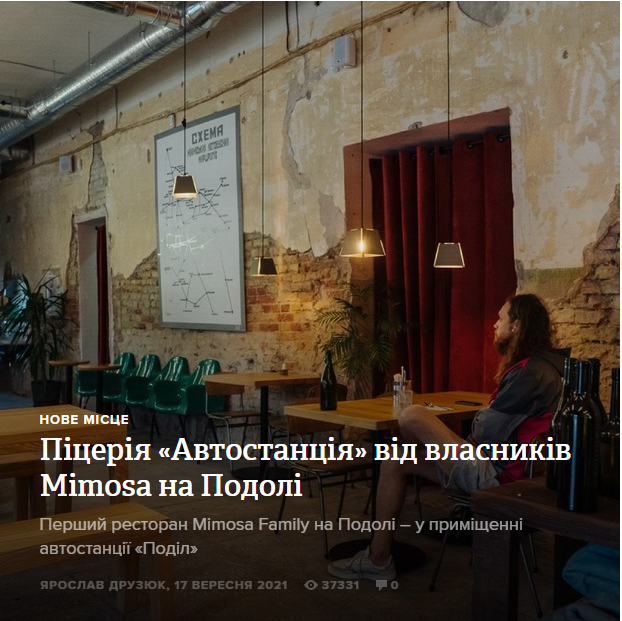 [Speaker Notes: Ось що ми продаємо для держави:]
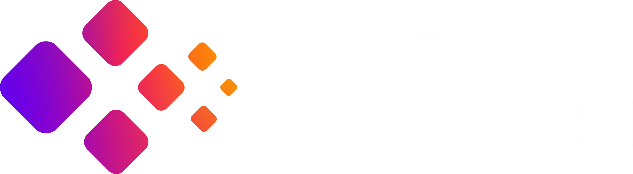 Можливості системи
500
2+
17
тис
учасники
аукціонів
унікальних учасників в 2023
учасники змагаються за лот
проходить  щоденно
Рівненська область 01.08.2023-31.07.2024
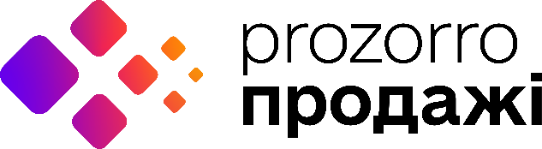 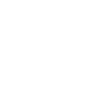 947  успішних аукціонів відбулося
1812 учасників взяло участь в торгах
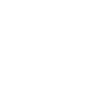 318 млн грн загальна сума доходу регіону
*дані станом на 29.01.24
[Speaker Notes: data1data2]
Найбільше 30  учасників прийшло на аукціон
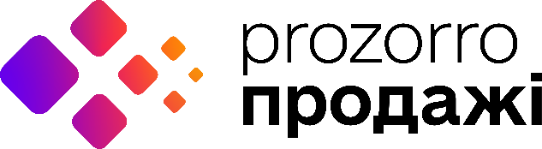 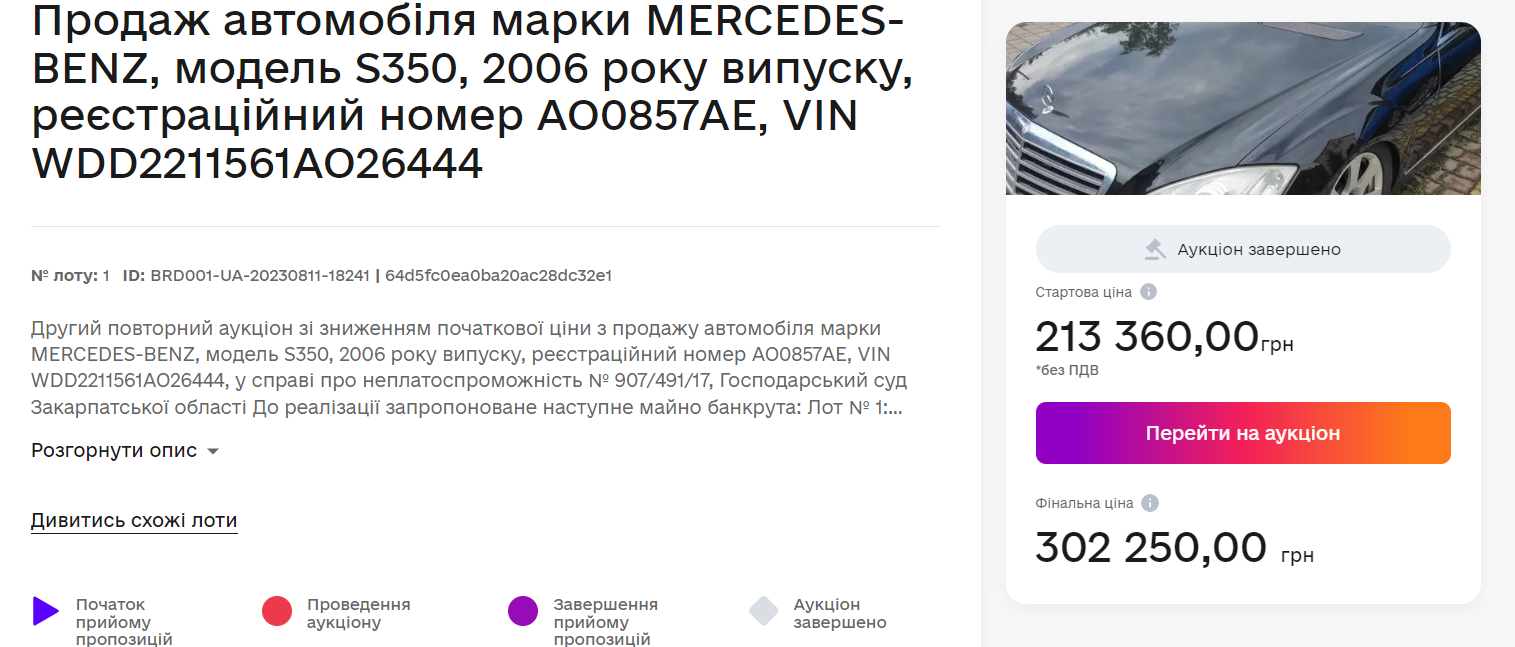 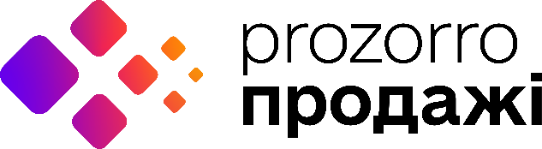 АУКЦІОН vs ПРЯМА УГОДА
Платіж, який підтверджує реальність намірів потенційного покупця купити актив за запропоновану ціну на аукціоні. Якщо клієнт не платить запропоновану ціну, то втрачає гарантійний внесок. Право викупу переходить наступному учаснику
Гарантійний внесок
Протокол аукціону
Проміжний документ, який підписується всіма сторонами аукціону. Фіксує ціну продажу, ім’я переможця, розмір комісії, дедлайни
Комісія тільки за успішність
Платіж, який платить покупець напряму майданчика. Без сплати цього платежу угода з переможцем аукціону не може бути укладена
Прямий платіж продавцю
Платіж, який платить покупець напряму продавцю. Після сплати комісії майданчика, на рахунки визначені в договорі
Довіра до системи
Немає єдиної точки впливу на хід аукціону, кількість учасників та ставки стають публічними в момент проведення аукціону
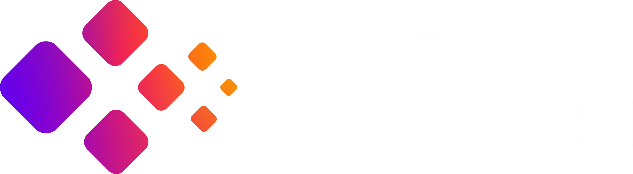 Підтримка для продавця
Менеджер підтримки продажів, юридична підтримка
Аналітика продажів
Заощаджуєте час і людей на організацію процесу продажів
Концентрована цільова аудиторія  бізнес-спільноти
Консультації з ціноутворення лоту
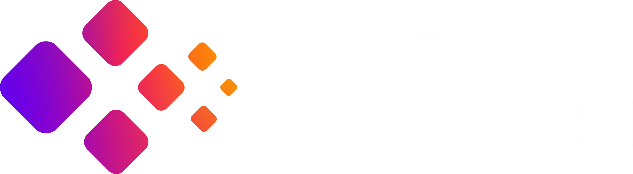 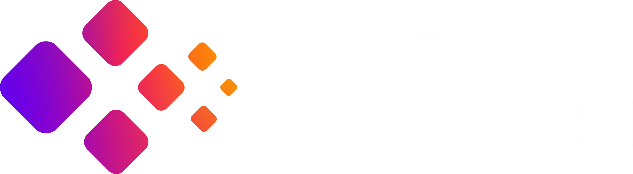 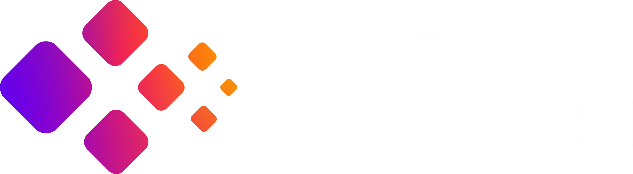 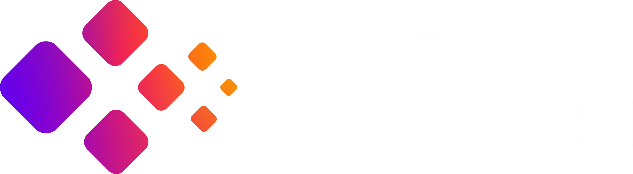 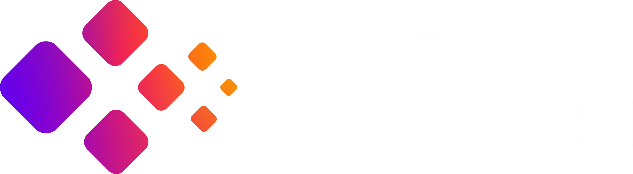 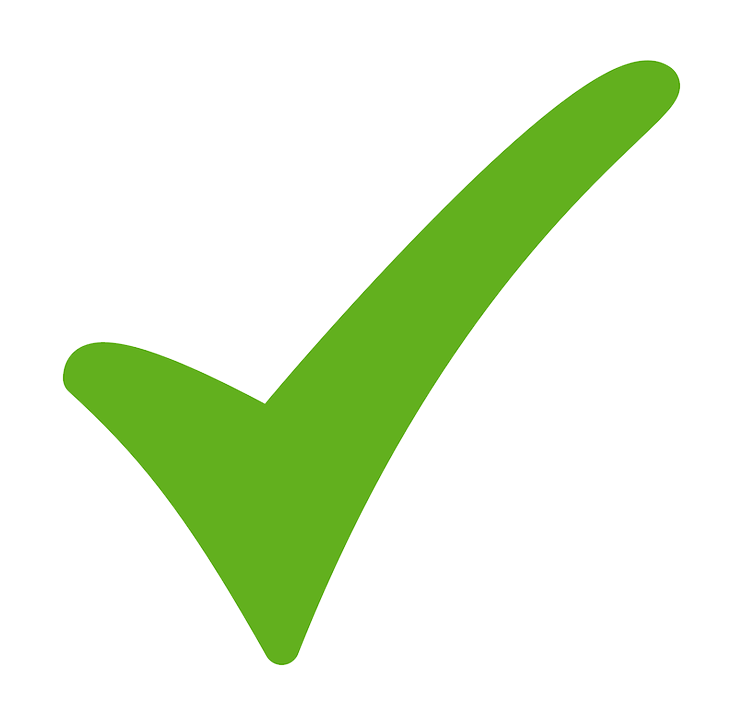 Банери на головній сторінці сайту
Ми підтримуємо продавців
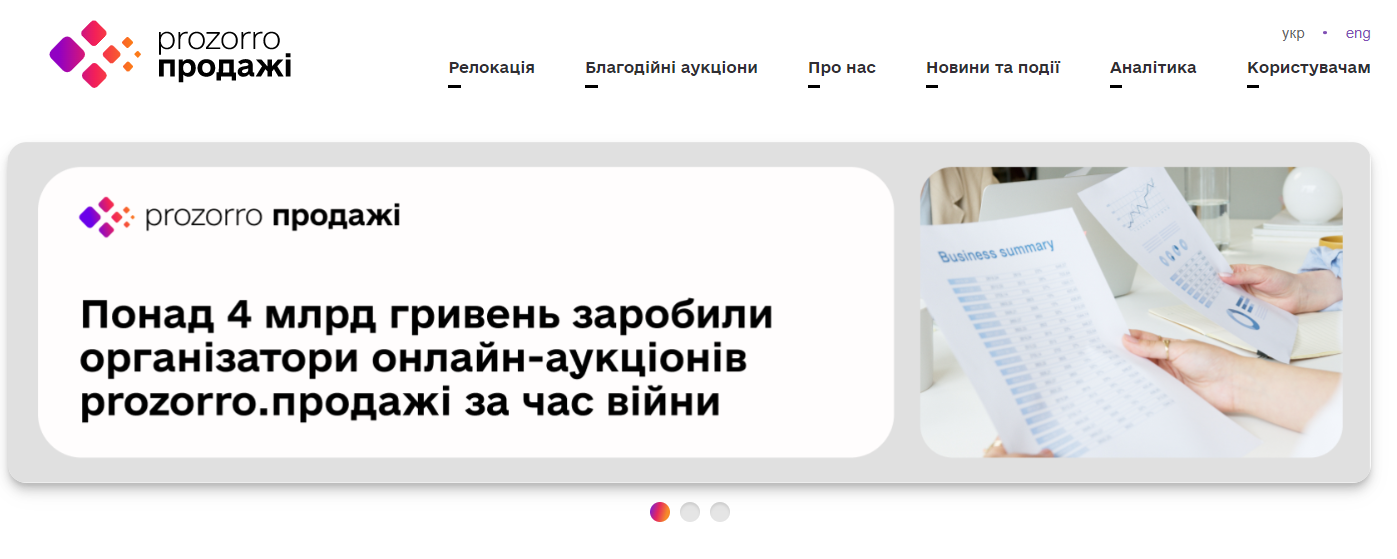 Публікації в соцмережах
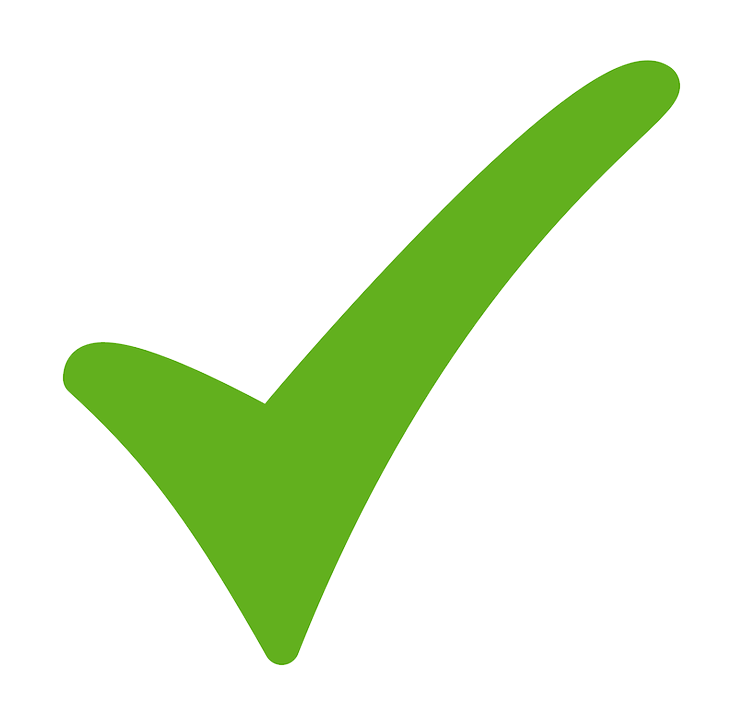 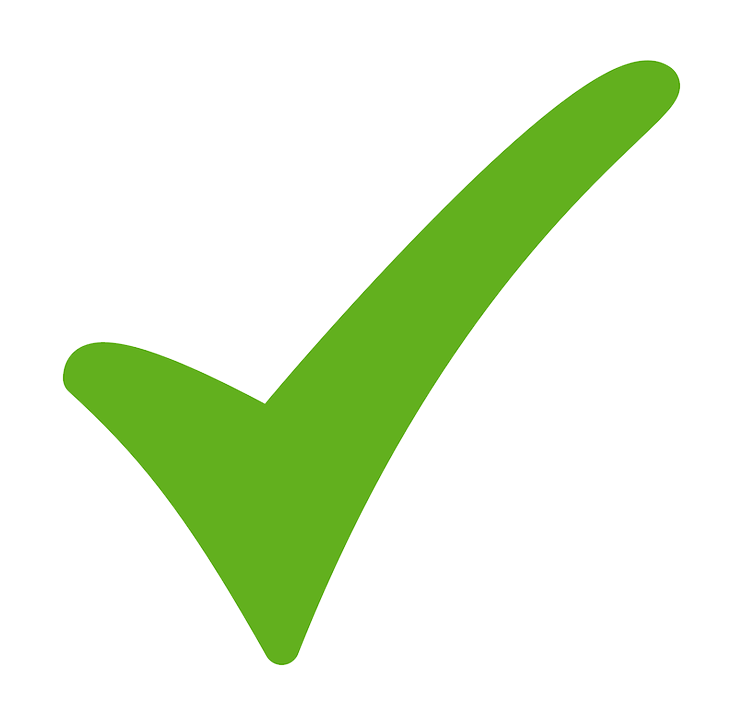 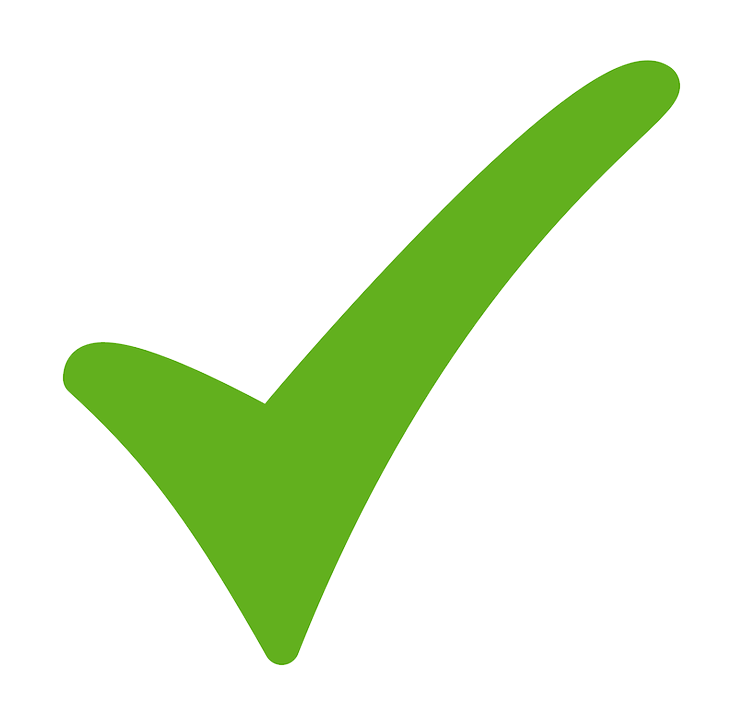 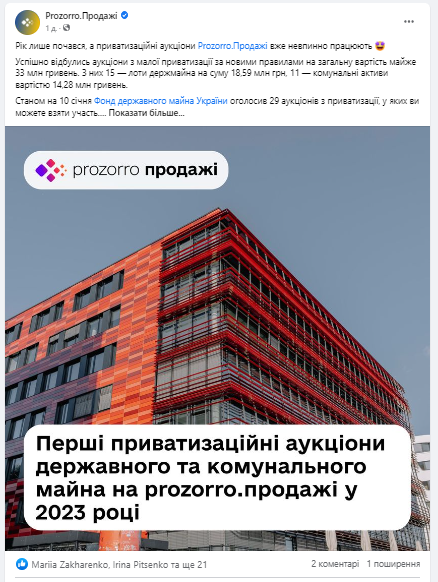 E-mail розсилка
Публікації в соцмережах майданчиків
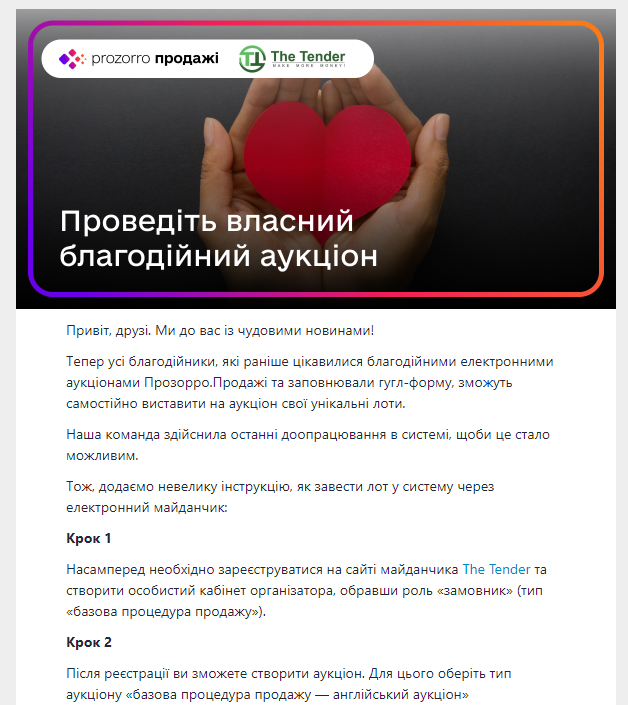 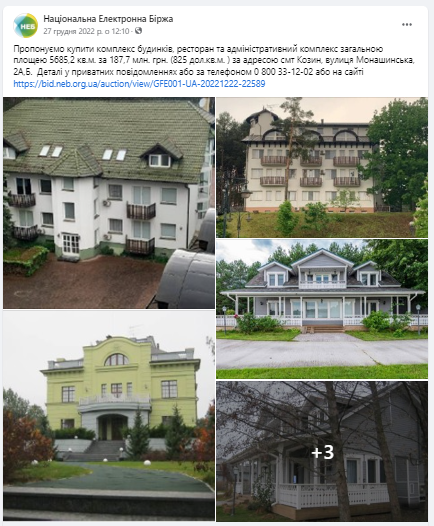 Портал державних аукціонів
https://prozorro.sale
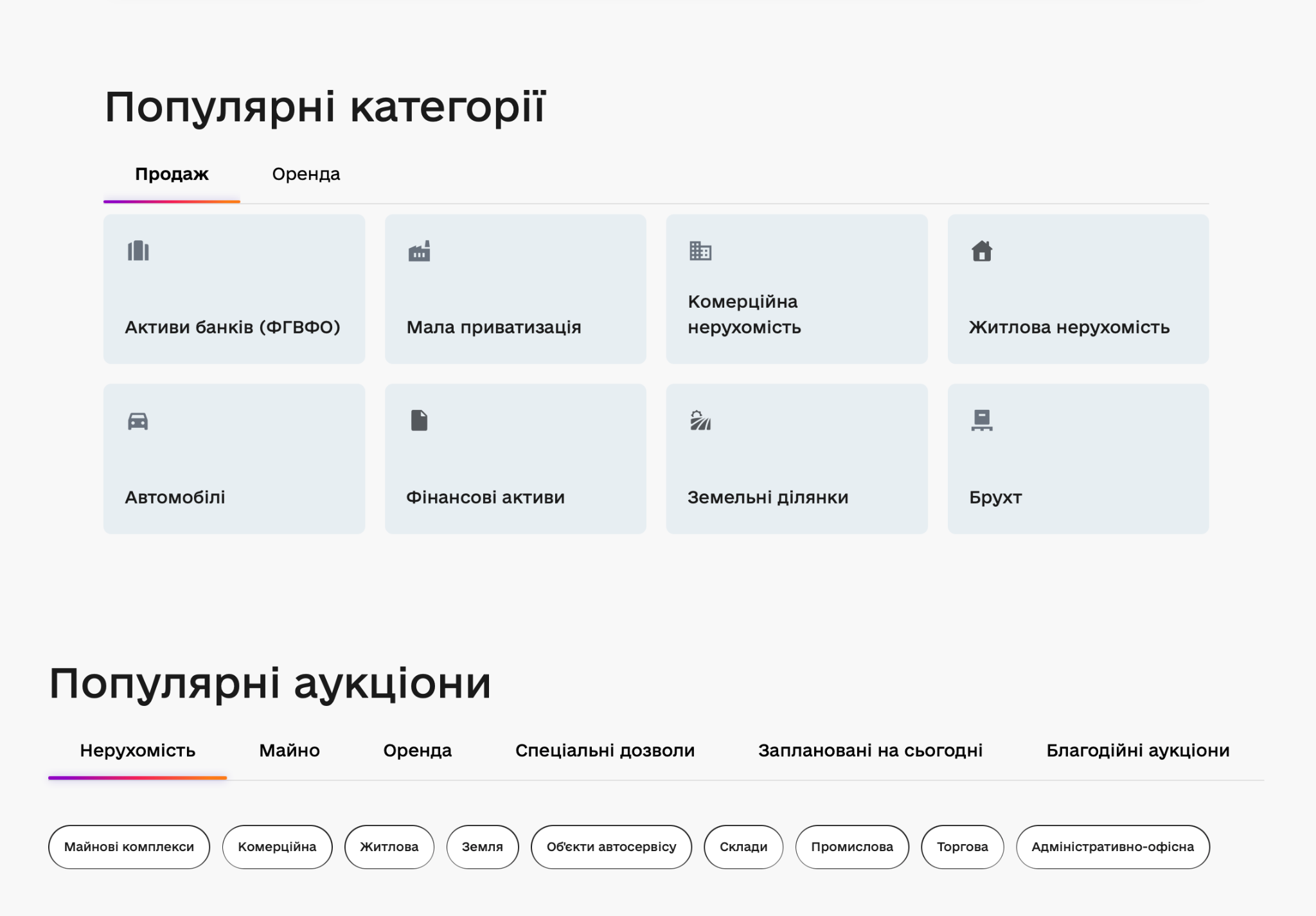 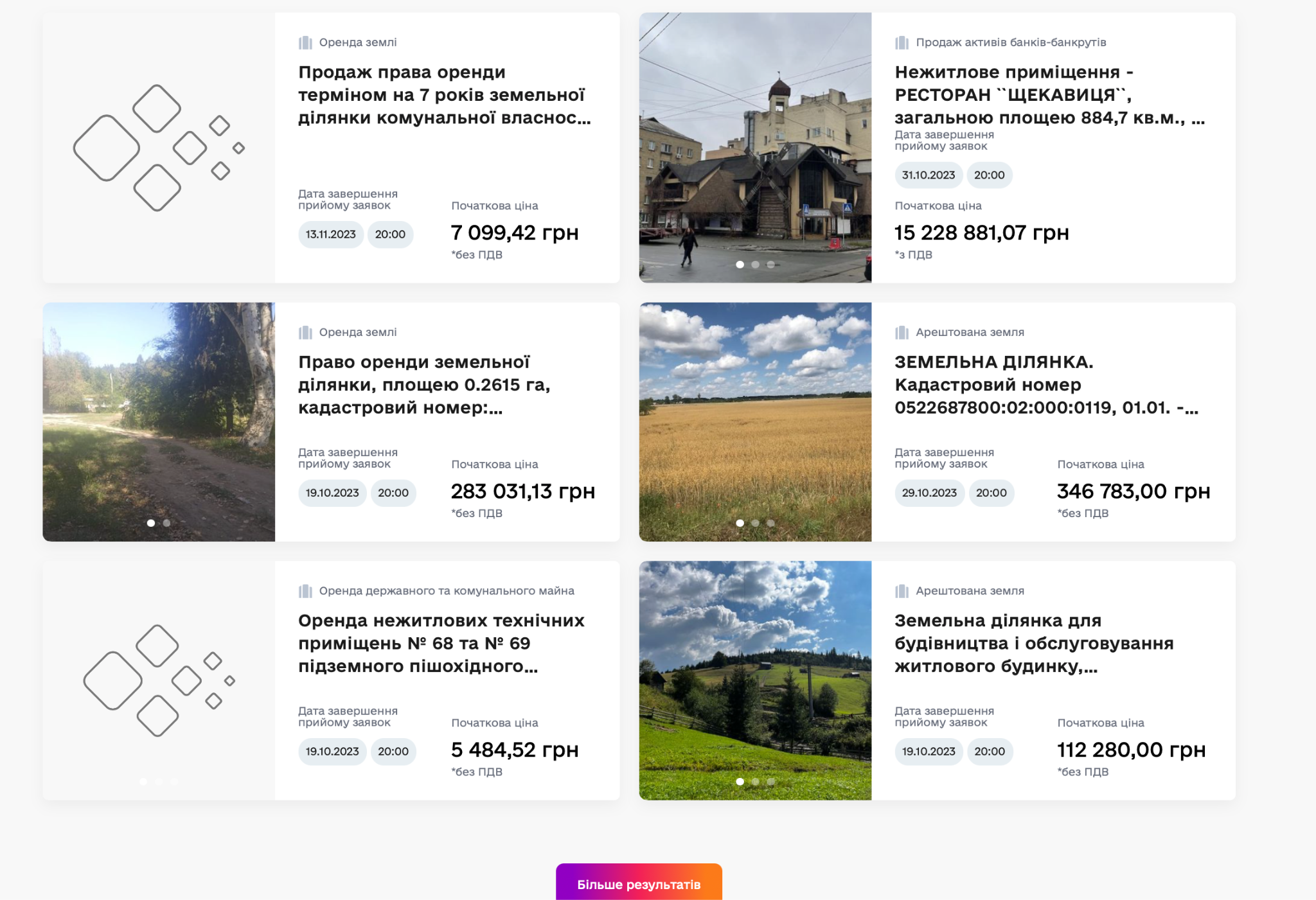 Як відбувається аукціон?
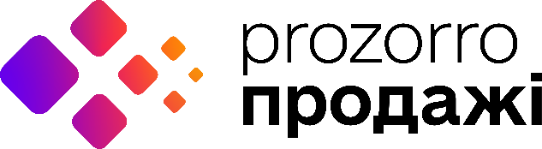 3
1
2
Оголошення 
про продаж публікується в системі.
Прийом пропозицій Учасники подають заявки на участь, ставлять питання
Цінова пропозиція
Учасники подають пакет документів сплачують гарантійні внески
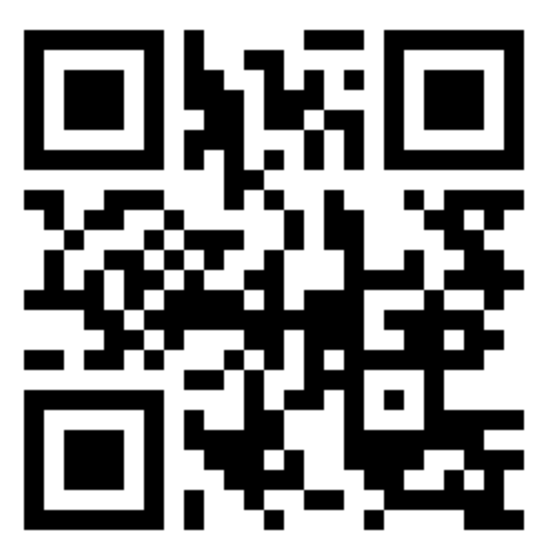 4
5
6
Продано! Підписано договір, проведено оплату, Опубліковано договір
Аукціон3 раунди по 3 хвилини
Переможець
Протокол торгів, відкриття інформації про торги
[Speaker Notes: Чому цей слайд прихований?]
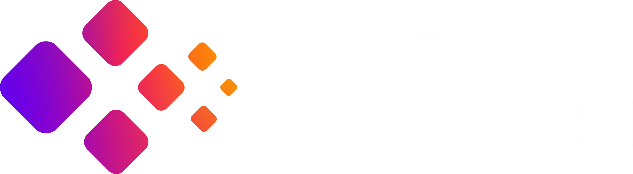 Контакти:

СЕО АТ «ПРОЗОРРО.ПРОДАЖІ»
Сергій БУТ
Будуємо ринки 
та довіру